Dr. Shuaib Alahmad
Ph. D Pharmaceutical Analytical Chemistry
Al- Wataniya Private University
New Infrared Spectroscopy Method for Determination of Melamine in Dry Milk
Introduction
WHO define the counterfeit drug as unreal products produced by illegal method without making any concern to patient health and safety.  
While a counterfeit food is one that is manufactured without consideration for protection, consistency, or efficiency; it may contain the correct ingredients, but its origin is unknown; it may be lacking certain important ingredients, or they may have been replaced by less expensive ones. 
Food that is counterfeit can be dangerous to your health.
Milk has long been known as a food that contains a high proportion of dietary ingredients, making it ideal for infants, teenagers, and adults. 
Adulteration of milk is unfortunately a major problem all over the world. 
Melamine, a nitrogen-rich compound, is used to artificially boost the protein content of milk and dairy products. 
The chemical structure of melamine is shown in Figure. 1.
Melamine is a trimer of cyanamide, with a 1,3,5-triazine skeleton. 
Melamine is sometimes added illegally to food products in order to increase the content of protein, Standardized tests, such as the Dumas and Kjeldahl tests, are appreciated Protein by measuring nitrogen content, so that it can be mislead by adding nitrogen-rich compounds such as melamine.
Melamine Toxicity
The World Health Organization's International Agency for Research on Cancer has concluded that there is ample evidence for the carcinogenicity of melamine in laboratory animals when it induces bladder calculi. 
 In humans, there is insufficient proof of carcinogenicity. More than 50,000 babies were hospitalized in China in 2008, with six deaths, after consuming melamine-tainted milk powdered baby food.
Melamine and cyanuric acid absorbed into the bloodstream accumulate and form large numbers of round, yellow crystals, which block and destroy renal cells, according to the FDA.
 Melamine has an LD50 of more than 3 grams per kilogram of bodyweight, which is comparable to standard table salt. 
 The maximum melamine limit has been set at 1mg/kg by the Codex alimentarius.
Review of literature
A literature survey showed several researches for the determination of melamine in milk with different methods, in China, HPLC with DAD method was used for determination of melamine in milk, in India also HPLC method was used for determination of melamine in pasteurized milk and powder milk. In Iran melamine was determined with HPLC method in milk, infant milk, cheese and coffee mate.
National monitoring and surveillance data showed the presence of melamine in dietary products in Newze Land, Canada, America and United Kingdom in study used LC-MS/MS(14)
GC-MS methods were used for determination of melamine in dietary supplement.
Also there is a lot of method for determination of melamine with nanoparticle technique.
 Infra-Red spectroscopy also used for determination of melamine in milk.
Aim of the work
To develop infra-red method for the determination of melamine in infant milk.
The current study presents new Infra- Red method for quantitative determination of melamine in powder milk. The developed method was applied to all powdered milk available in the local market and compared to standard milk and standard melamine. The developed method is rapid, less expensive by comparison with HPLC methods and so simple. The developed method can detect easily the presence of melamine in children dry milk.
EXPERIMENTAL
Apparatus and Software
Fourier transform Infra-Red (form FT/IR 4200) jasco- japan, connected to a personal computer loaded with Spectra Analysis.
Materials
Standard Melamine: Purity of 99.9%, analytical grade (Sigma-Aldrich, St. Louis, Mo, USA).
Standard Milk: Obtained from national supply laboratories
Potassium Bromide: Purity of 99.7%, analytical grade (Sigma-Aldrich, St. Louis, Mo, USA)
Samples used:
Samples preparation:
The solid preparing method was followed by the disk method, where the potassium bromide was dried at 105 ° C for an hour. No pre-treatment was required for the samples. All milk samples were weighed precisely, then KBr was powdered and smoothed with a mortar and pestle to reduce the particle size, then it 2 mg of the milk sample was mixed with 200 mg KBr at the ratio (KBr 100 : 1 Sample)%, the sample was mixed well to insure the homogeneity of the mixture, then the powdered sample mixture was pressed using a template for the device, a transparent disk free of scratches was obtained (using a press), and then it was placed with an infrared spectroscopy device to be measured.
Procedures:
Measurements were performed with a separation resolution of 1-4 cm in the range 400-4000 1/cm using potassium bromide.
The samples and standards (milk-melamine) were analyzed in the form of potassium bromide granules to record their individual FT-IR spectra.
The infrared spectrum of melamine is characterized by absorption bands in the regions 3000-3500 1/cm and 1300-1700 1/cm due to the stretching and bending of the existing amine groups. 
The characteristic absorption bands are listed with their interpretation in the table 1.
Table 1: The interpretation of melamine bands.
The absorption band at 814 1/cm characterizes the out-of plane bending pattern of the 1,3,5 triazine ring of melamine. 
This band was absent in the milk powder spectrum and therefore this band was selected to draw the standard curve of melamine.
Results and Discussion
The detection principle is based on the difference in the infrared spectroscopy of melamine and milk and on the presence of a non-interfering specific absorption peak at 814 1/cm for melamine. 
Figure 2 shows IR spectrum of standard melamine.
 Initially, a standard curve was drawn that correlates the concentration of melamine in milk with the intensity of absorption at 814 1/cm, and the table 2 shows the samples prepared for this purpose.
Table 2: standard samples used in melamine calibration curve.
Twelve samples were analyzed and their infrared spectra were recorded. Figure 4 shows their spectra. 
The infrared spectra shows that there is no melamine in these samples and the results are listed in table 3.
Table 3: The result of melamine in milk samples
Conclusions
A simple, cost-effective and environmentally friendly analytical method used to detect the presence of melamine in powder milk by infrared spectroscopy.
And it appeared in all samples that they did not contain melamine (negative) after reading their spectra.
Recommendations
A small portion of what may be adulterated with melamine was analyzed. The next work will cover a larger number of milk samples of different origin, production and packaging.
Acknowledgement
The current study was supported by International University for Science and Technology.
References:
Tim Ken M., and Bryan A. (2011) J. Pharm. Sci. 100 (11):4571-4579 DOI: 10.1002/jps.22679.
Ministry for Economic Development Department for Enterprise and Internationalisation, General Anti-Counterfeiting Directorate - UIBM Via Molise, 19 - 00187 Rome. Available at: http://www.uibm.gov.it/attachments/no_to_fake_food.pdf.
Manning, Louise., and Soon, Jan Mei. (2014) Food Policy. 49 (1). Pp. 23-32.
Maryam J .A., (2017) J. Dairy and Vet Sci. 1(4): 555566.DOI: 10.19080/ JDVS.2017.01.555566 003.
National Center for Biotechnology Information. PubChem Compound Summary for CID 7955, Melamine. https://pubchem.ncbi.nlm.nih.gov/compound/Melamine. Accessed Apr. 4, 2021.
6- Saurabh V., Rajender K., and Philip P.J., (2014) J. Int. Bus. Stud., 4, 2 , pp. 141-148.
7- Melnick RL., Boorman GA., Haseman JK., Montali RJ., Huff J. (1984) Toxicol. Appl. Pharmacol. 72 (2):292-303. doi: 10.1016/0041-008x(84)90314-4. PMID: 6695376.
8- IARC (1986) IARC Monographs on the Evaluation of the Carcinogenic Risk of Chemicals to Humans, 39, Some Chemicals Used in Plastics and Elastomers, Lyon, pp. 333–346.
9- Deabes MM., and El- Habib R. (2012) J. Environ Anal Toxicol. 2: 4. DOI: 10.4172/2161-0525.1000137.
10- Niraimathi V., Suresh JA., and Ananthakumar T., (2015) IAJPR. 5 (1): 271-276.
11- Ananthakumar T., Jerad Suresh A., Niramathi V., (2015) IJPPR Human. 2 (4): 122-128.
12- Javad M., Firouzeh N., Jamal Y., Roya K., and Mir-jamal H., (2018) Iranian journal of pharmaceutical research. 17 (2):563-570.
13- Poorjafari N., Zamani A., Mohseni M., and Parizanganeh A., (2015) IJEST. 12 (3): 1003-1010.
14- WHO (2009) Background Paper on Occurrence of Melamine in Foods and Feed Prepared for the WHO Expert Meeting on Toxicological and Health Aspects of Melamine and Cyanuric Acid, World Health Organisations, Canada, pp. 1-45.
15- Xu, X.; Zhang, X.; Abbas, S.; Karangwa, E.; Duhoranimana, E.; Peng, F.; and Shu, P., (2015) Method validation and occurrence. Food Control. 57, 89–95.
16- Xu, X.-m.; Ren, Y.-p.; Zhu, Y.; Cai, Z.-x.; Han, J.-l.; Huang, B.-f.;  and Zhu, Y., (2009) Anal. Chim. Acta. 650, 39–43.
17- Li, J.; Qi, H.-Y.; and Shi, Y.P., (2009) J. Chromatogr. A. 1216, 5467–5471.
18- Li, M.; Zhang, L.; Meng, Z.; Wang, Z.; and Wu, H., (2010) J. Chromatogr. B. 878, 2333–2338.
19- Pan, X.D.; Wu, P.g.; Yang, D.J.; Wang, L.Y.; Shen, X.H., and Zhu, C.Y., (2013) Food Control. 30, 545–548.
20- Tzing, S.H.; and Ding, W.H., (2010) J. Chromatogr. A. 1217, 6267–6273.
21- Miao, H., Fan, S., Wu, Y.N., Zhang, L., Zhou, P.P., Li, J.G., Chen, H.J., and Zhao, Y.F., (2009) Biomed. Environ. Sci. 22 (2):87-94.
22- Zhong, Y.; Chen, Y.; Yao, L.; Zhao, D.; Zheng, L.; Liu, G.; Ye, Y.; and Chen, W., (2016) Microchim Acta. 183, 1989–1994.
23- Ping, H., Zhang, M,W., Li, H.K., Li, S.G., Chen, Q.S., Sun,C.Y., and Zhang, T.H., (2012) Food Control. 23(1):191-197.
24- Wei, F., Lam, R., Cheng, S., Lu, S., Ho, D., Li, N., (2010) Appl. Phys. Lett. 96 (13): 133702. 
25- Wenting L., Zhuozhuo Z., Biao Y., Xinhua Z., and Wenchuan G., (2021) J. Food Process Eng. 2. DOI: 10.1111/jfpe.13685
26- Tong W., Hui C., Zan L., and Chao T., (2016) Journal of Spectroscopy, 2016, ID 6184987, 8 pages,. https://doi.org/10.1155/2016/6184987.
27- Sana J.,  Farah N. T, Hassan I.A.,  Shafi M. N.,  Abid A. K., and  Saba N., (2014) Anal. Methods. 6, 5269-5273.
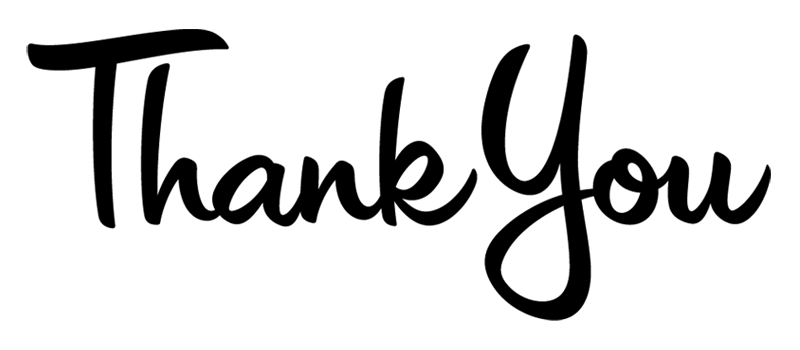